Самое интересное в нашем Детском Саду.
Презентацию подготовила:
Загороднева 
Ирина Павловна
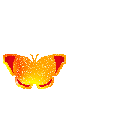 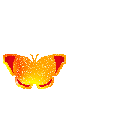 Прощай,
2012-2013
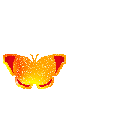 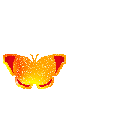 Мы учились!
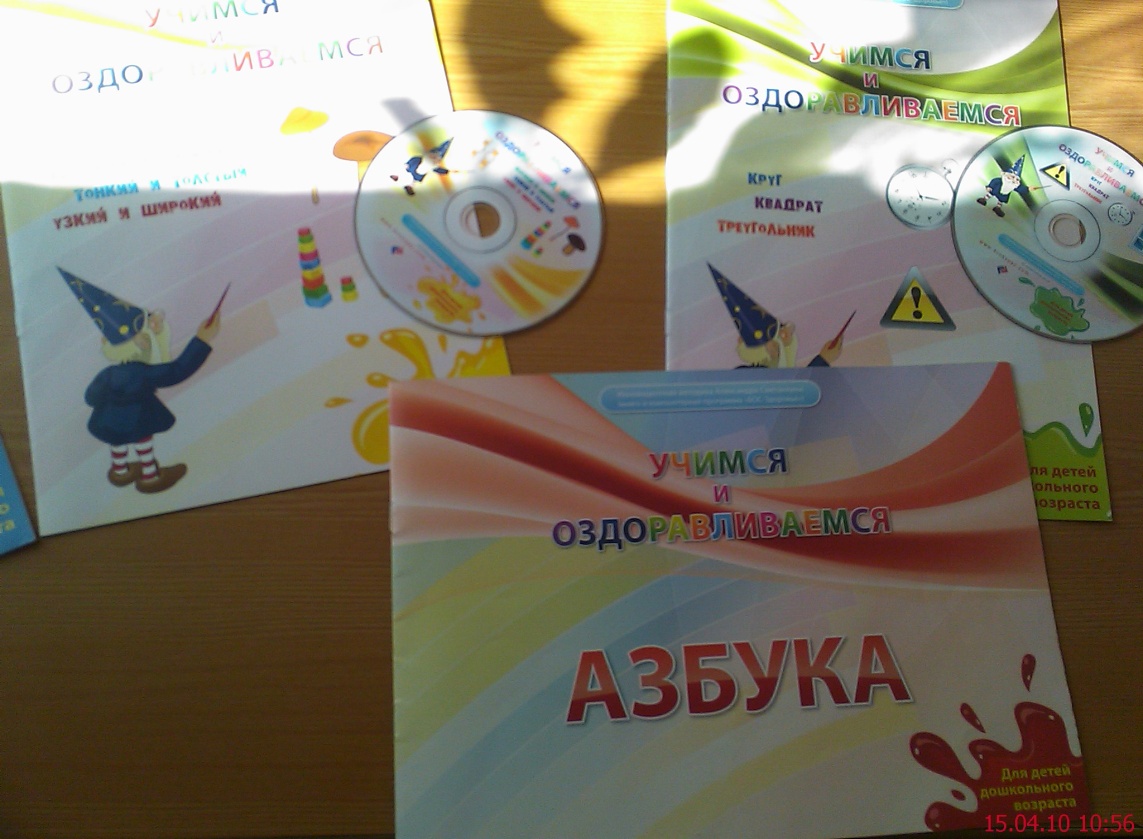 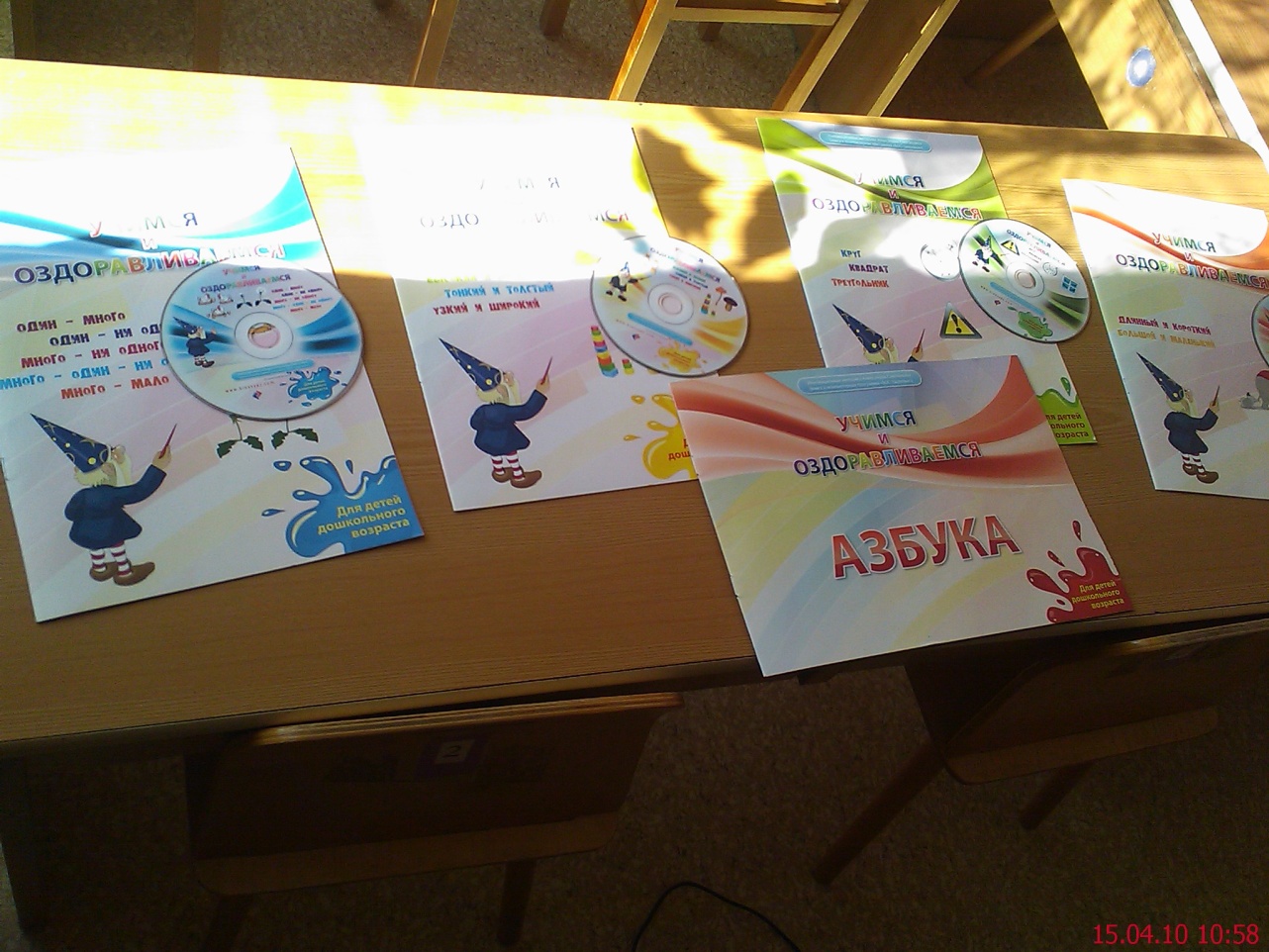 Мы соревновались!
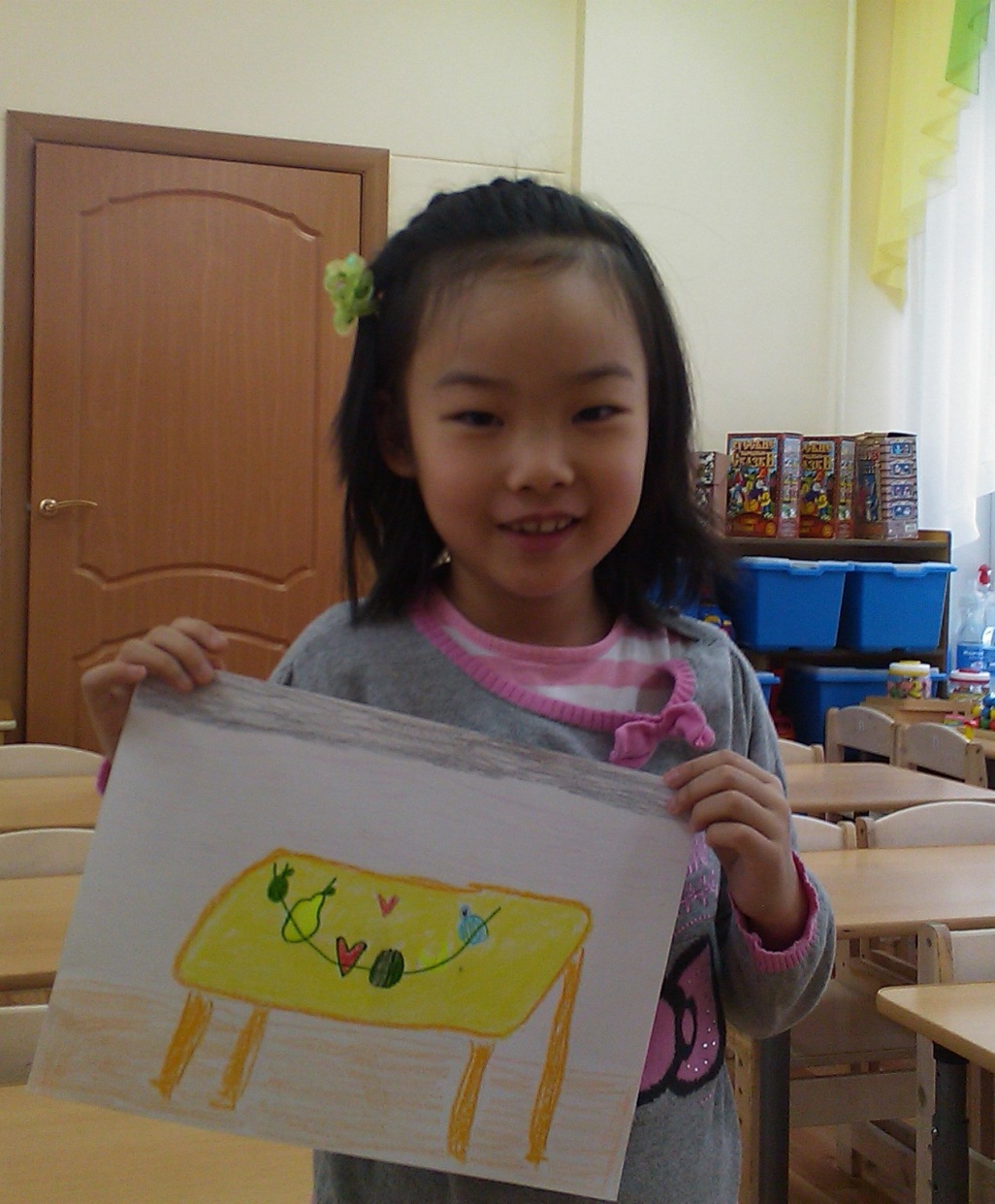 Мы были артистами!
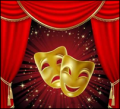 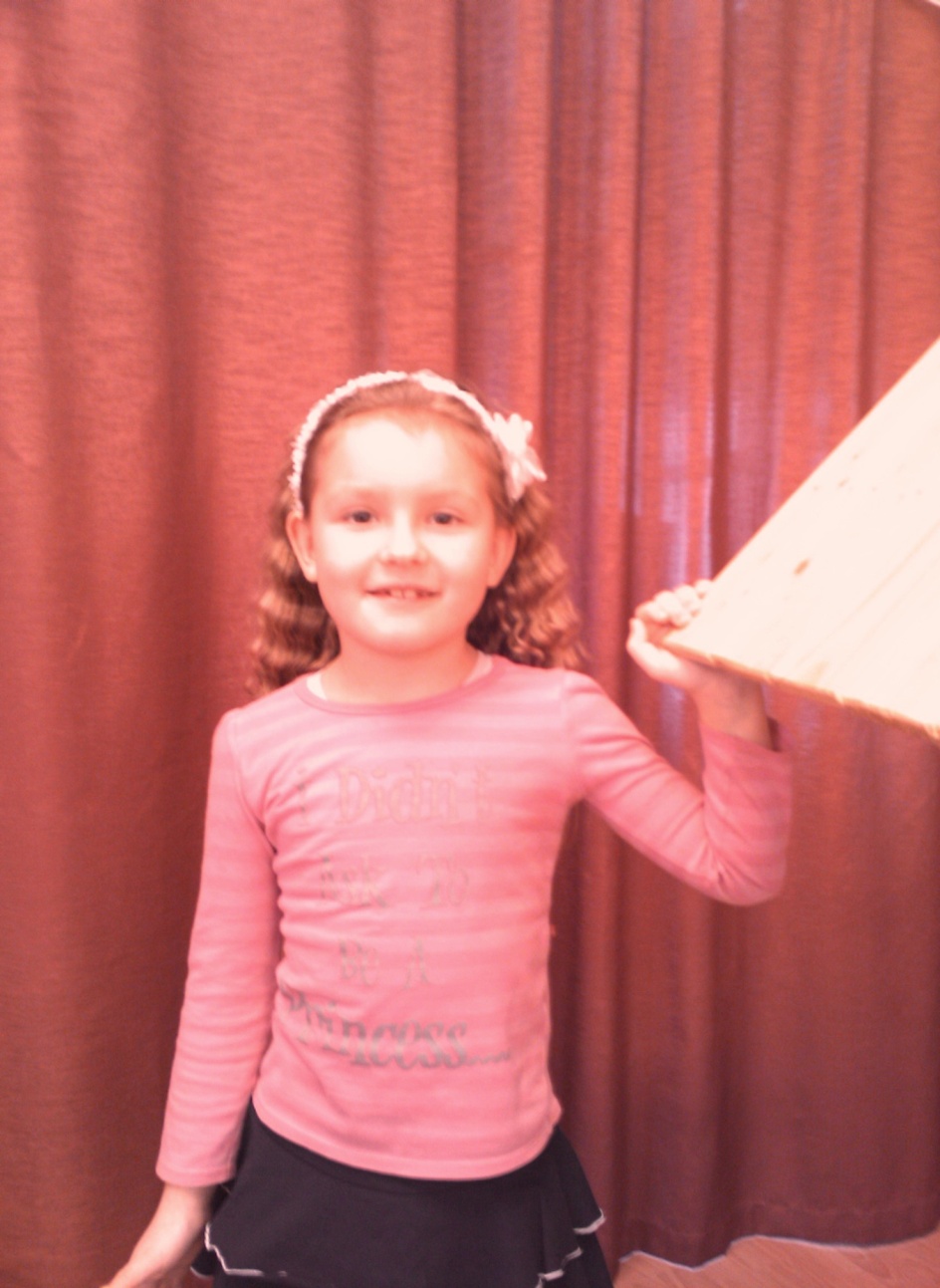 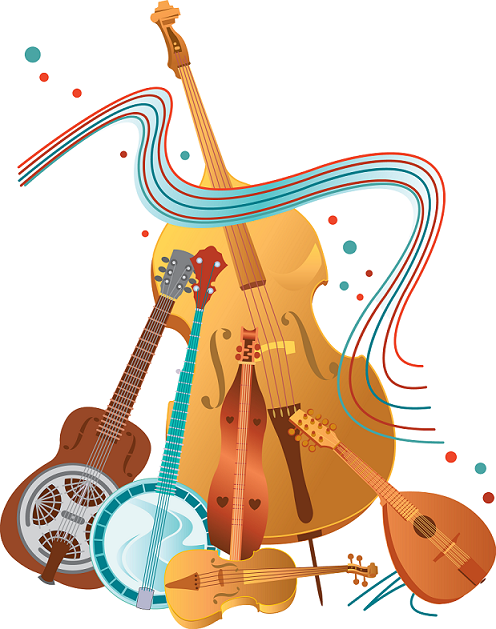 Мы праздновали!
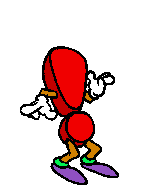 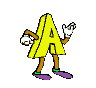 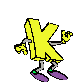 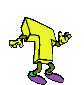 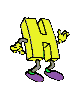 Мы играли!
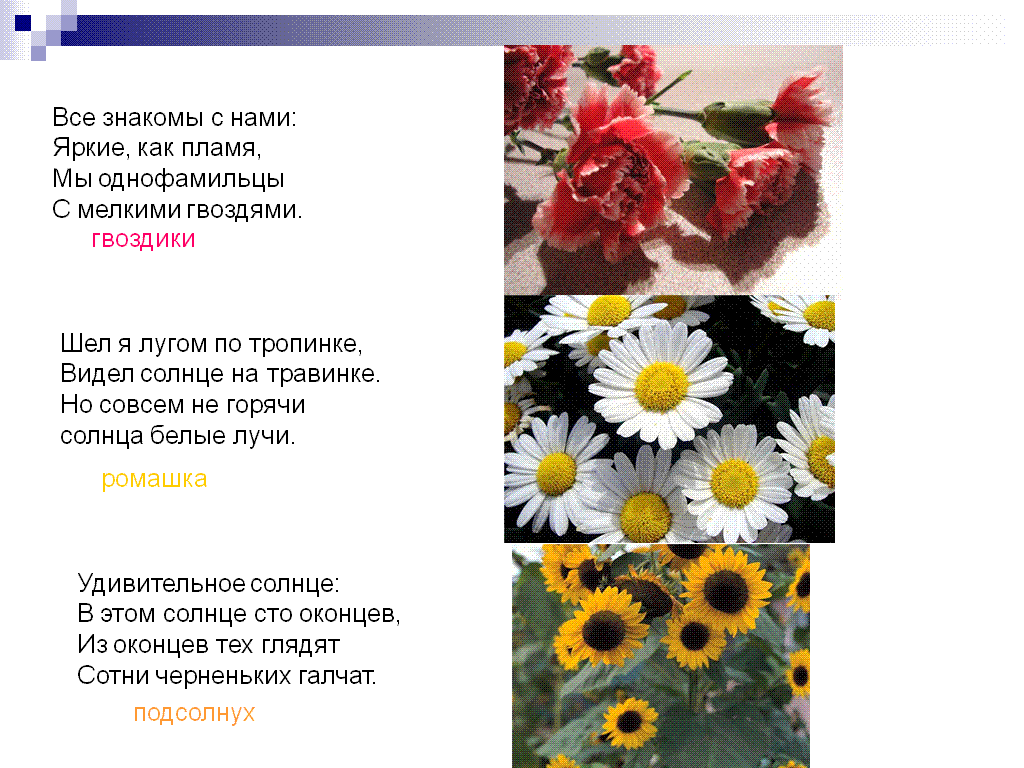 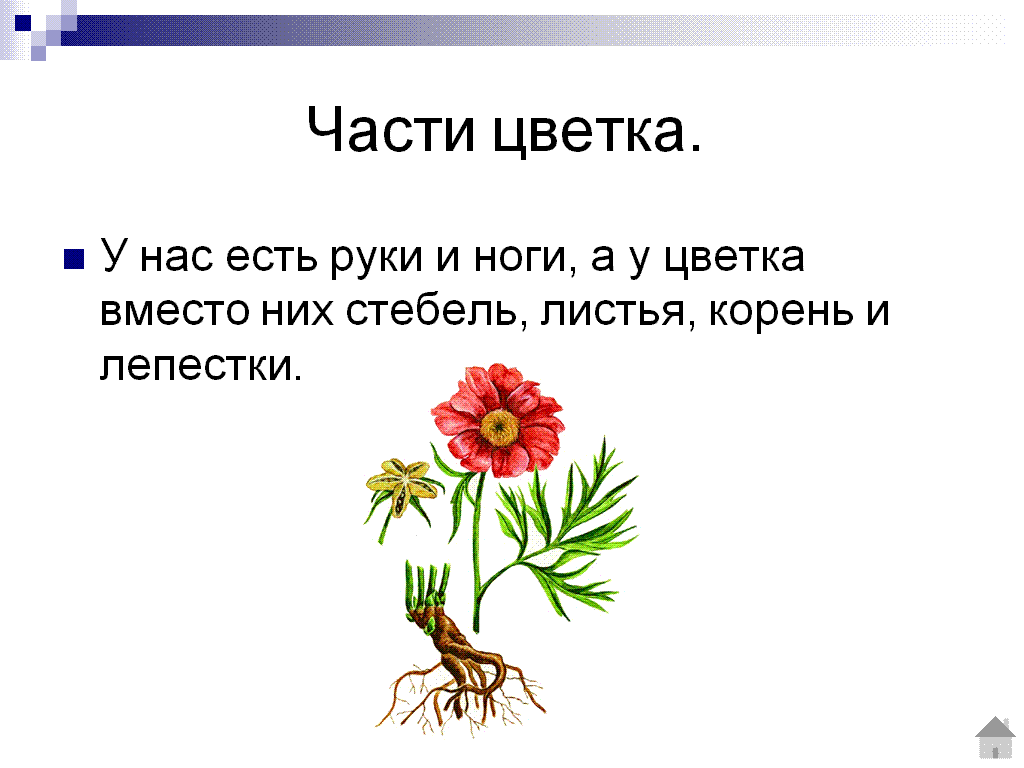 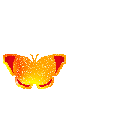 Здравствуй,
2013-2014
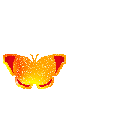 ГБОУ детский сад комбинированного вида №1428города Москвы
Спасибо за внимание!